Class addresses
The lecture 5
Subnet Size
How Internet Addressing Was Meant to Work
How Internet Addressing Was Meant to Work
How Internet Addressing Was Meant to Work
Class A
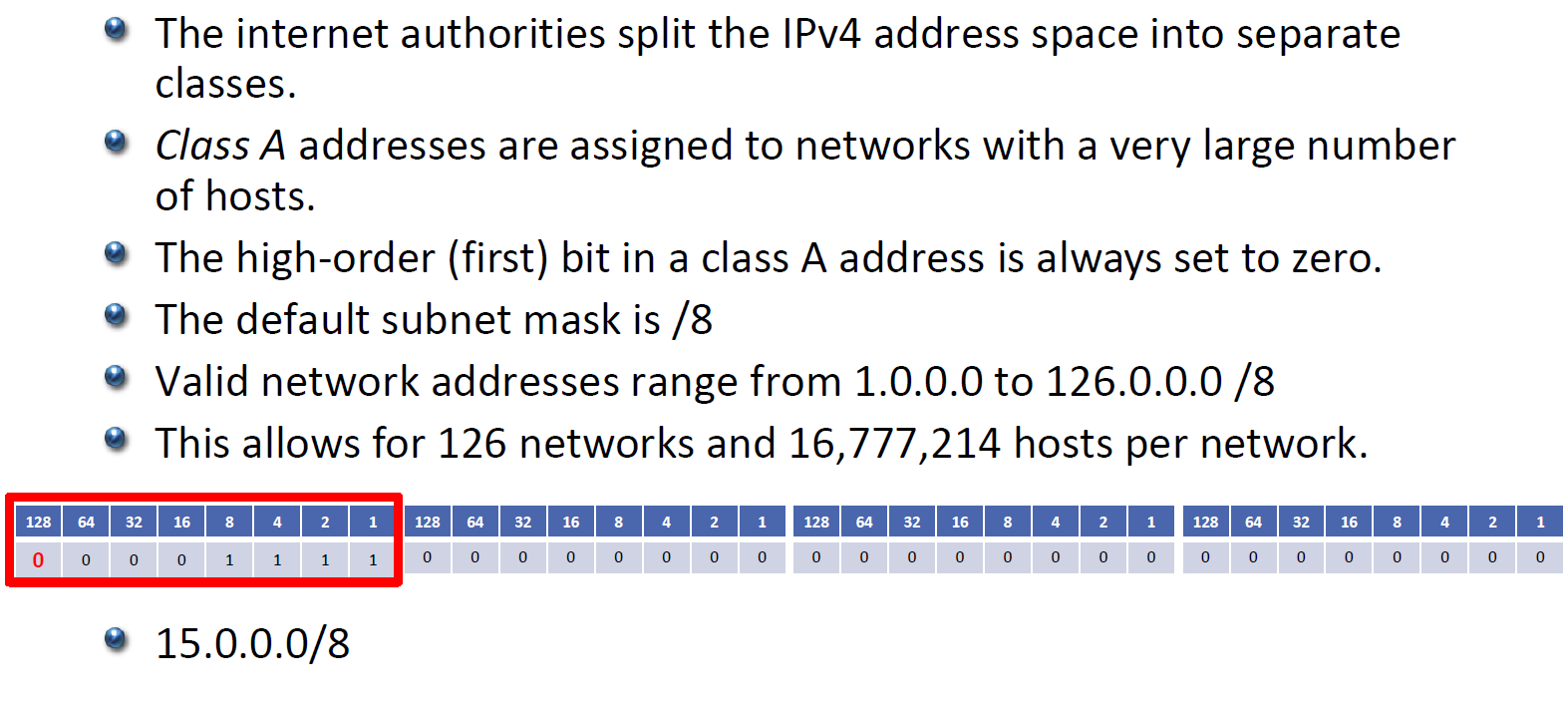 Reserved Class A Addresses
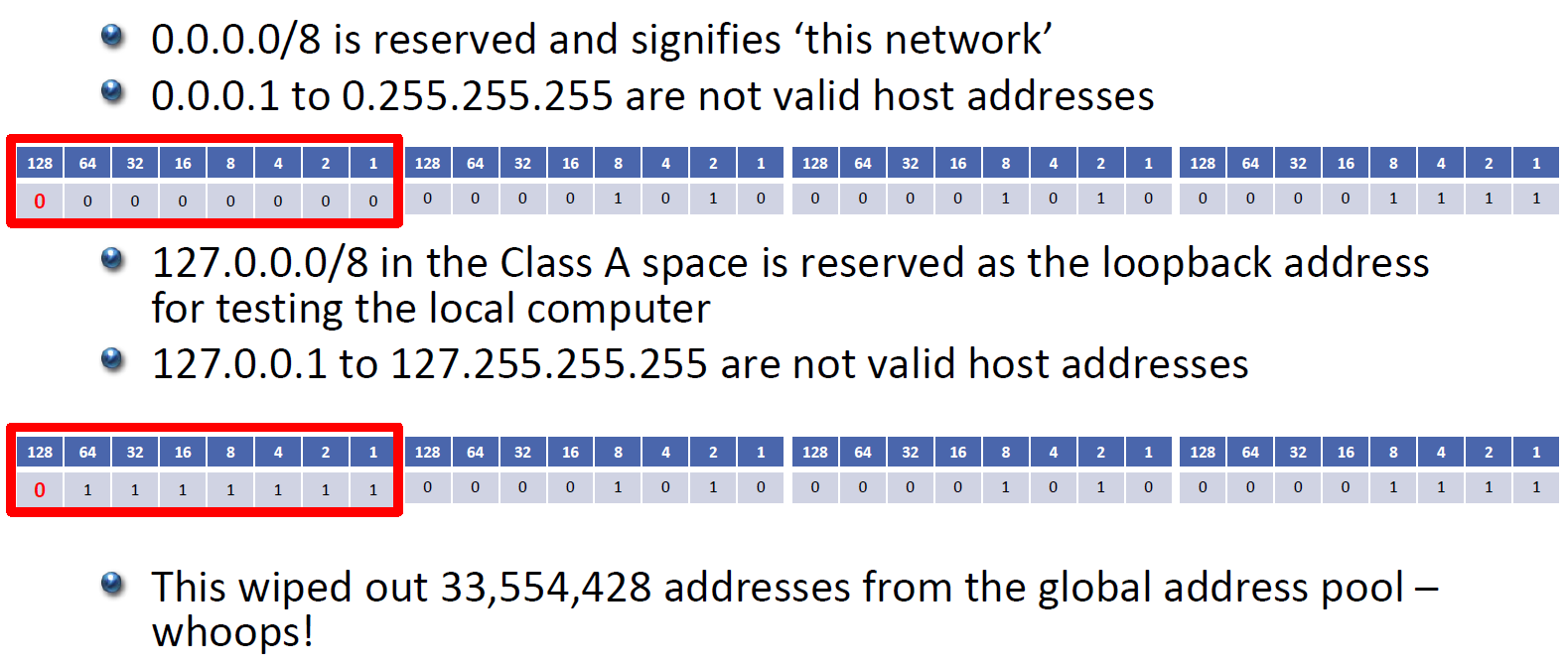 Subnetting
Class B
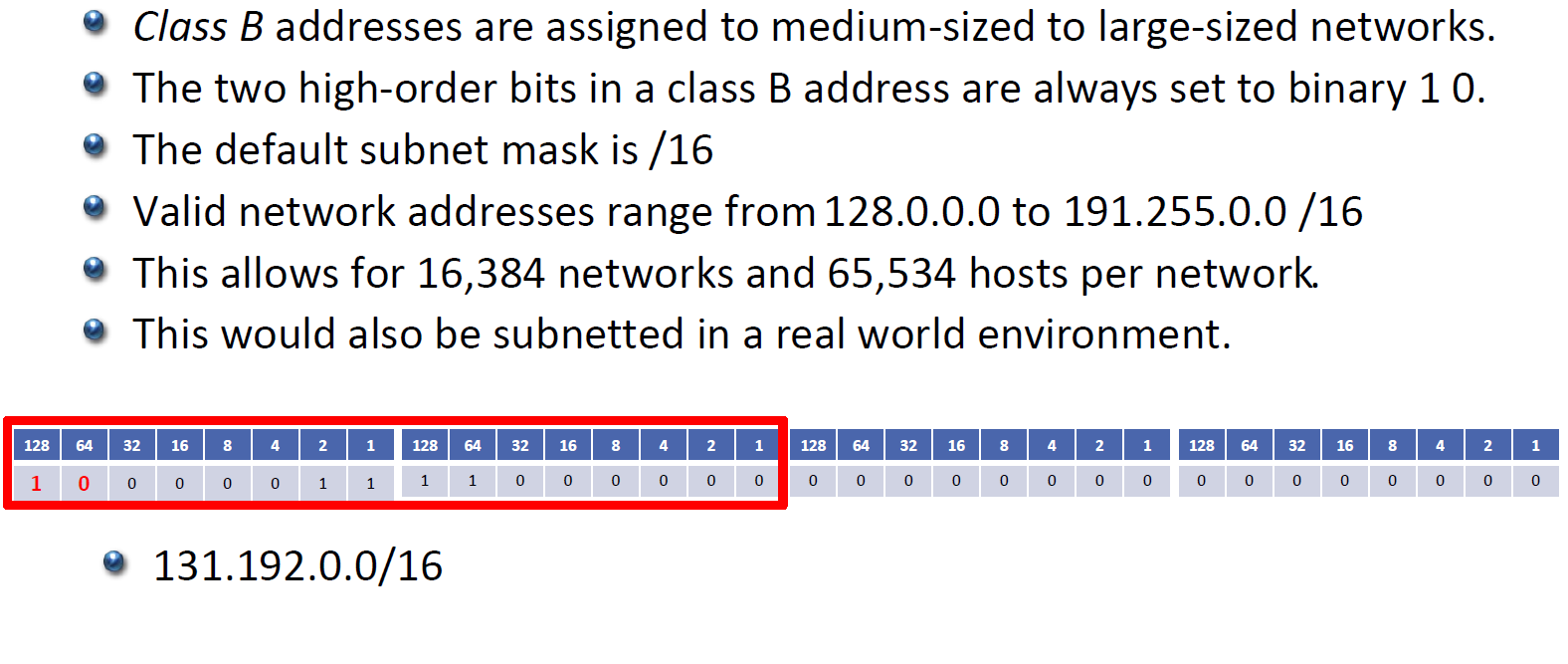 Class C
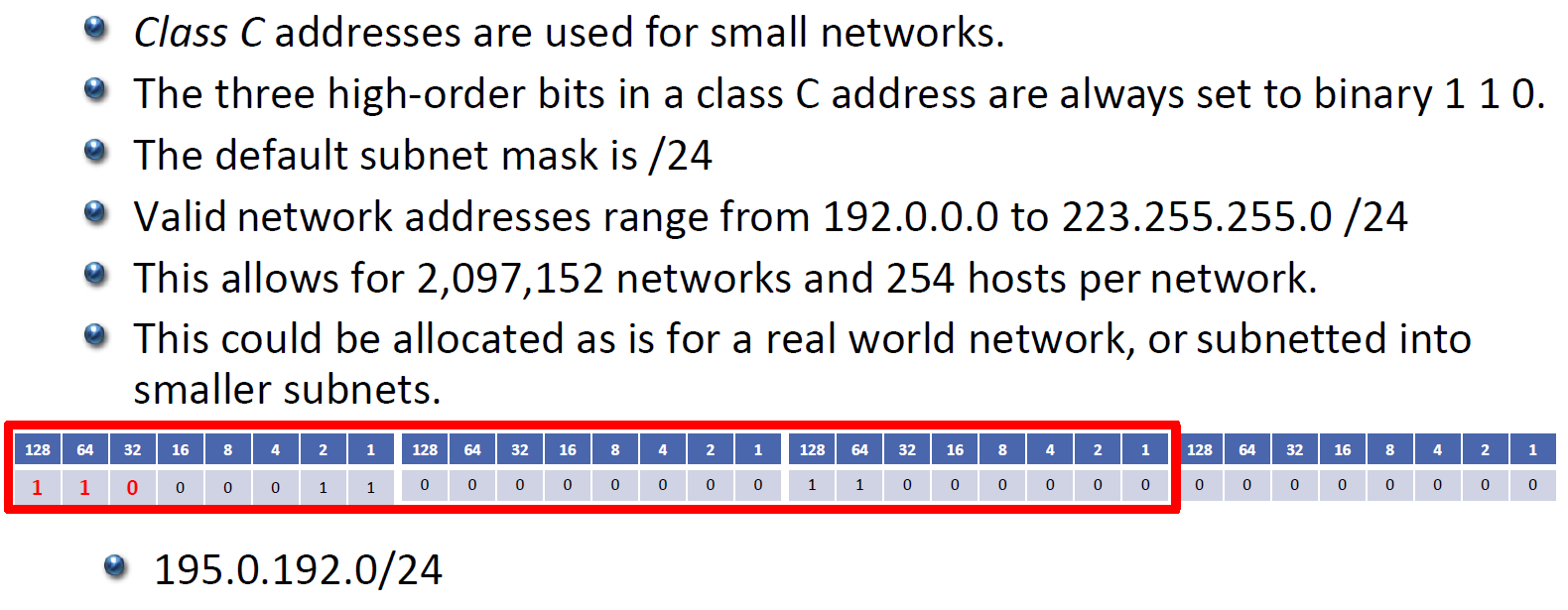 Class D
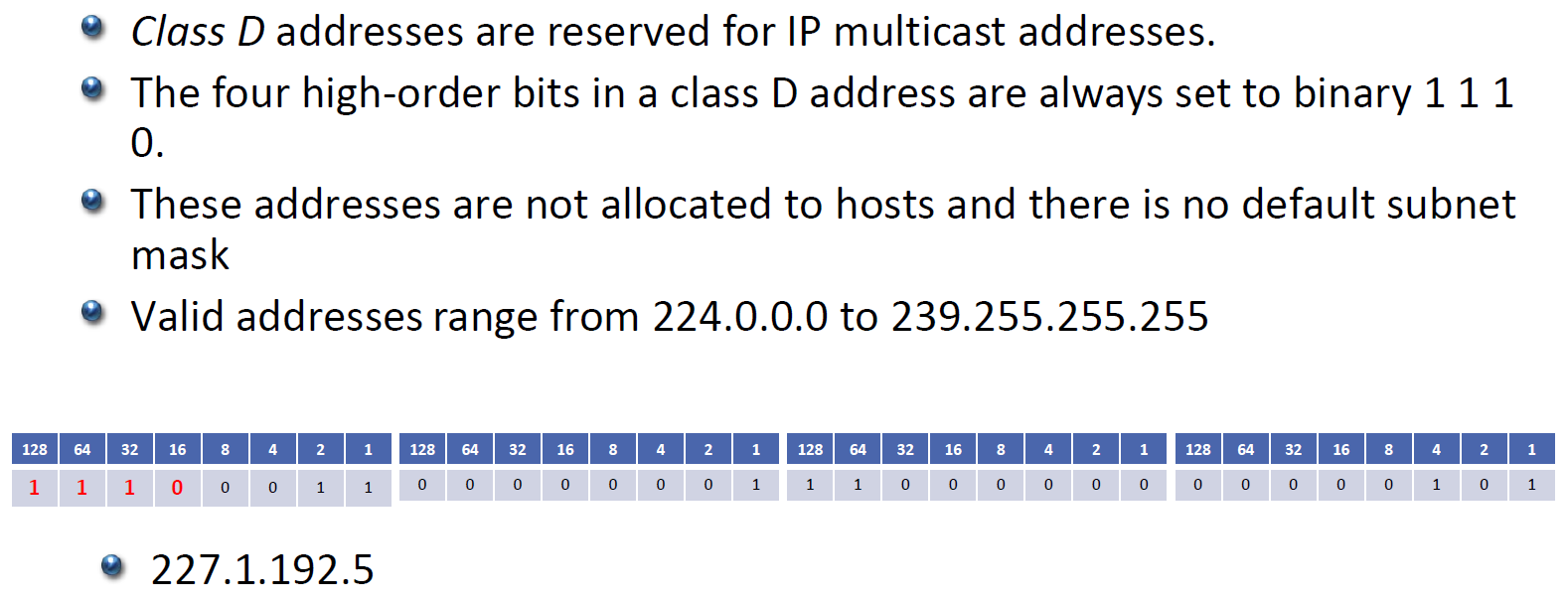 Unicast Traffic
Multicast Traffic
Class E
IP Address Class Summary